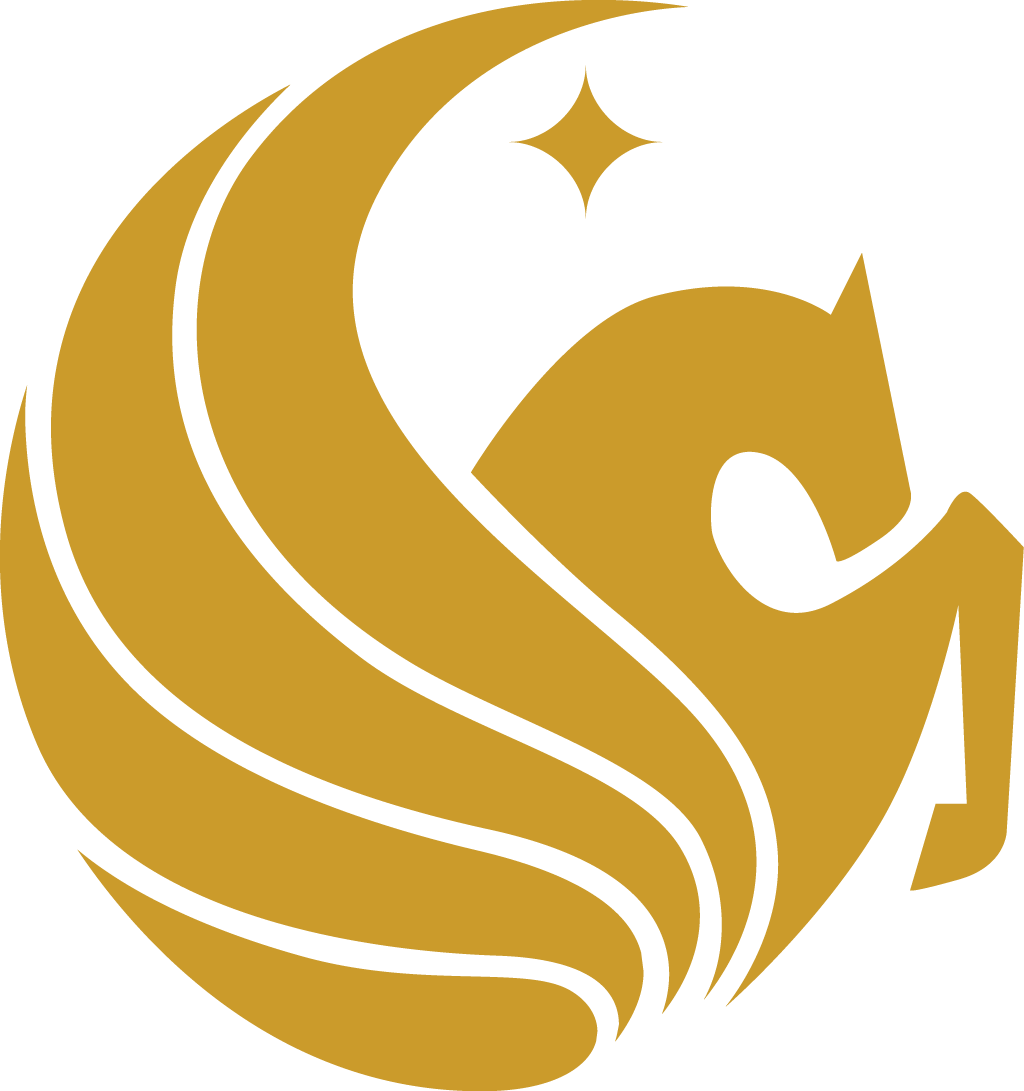 Project 5: Generating Privacy and Security Threat Summary for Internet of ThingsREU Student: Nicole FellaGraduate Mentor: Kexin LiaoFaculty Mentor: Dr. Fei Liu
Week 1 (May 23 – May 27, 2016)
Project Overview:
A law or regulation is “void for vagueness” if it is too vague for the average person to understand
Investigate vagueness in website privacy policies and develop a machine learning algorithm using natural language processing to identify vagueness 

Project Goals:
Define vagueness – conduct literature review of publications in the law community and technical processing community
Identify characteristics used to identify vagueness – key words & sentence structure
Create a machine learning program that will identify vagueness within privacy policies – text input and YES/NO output
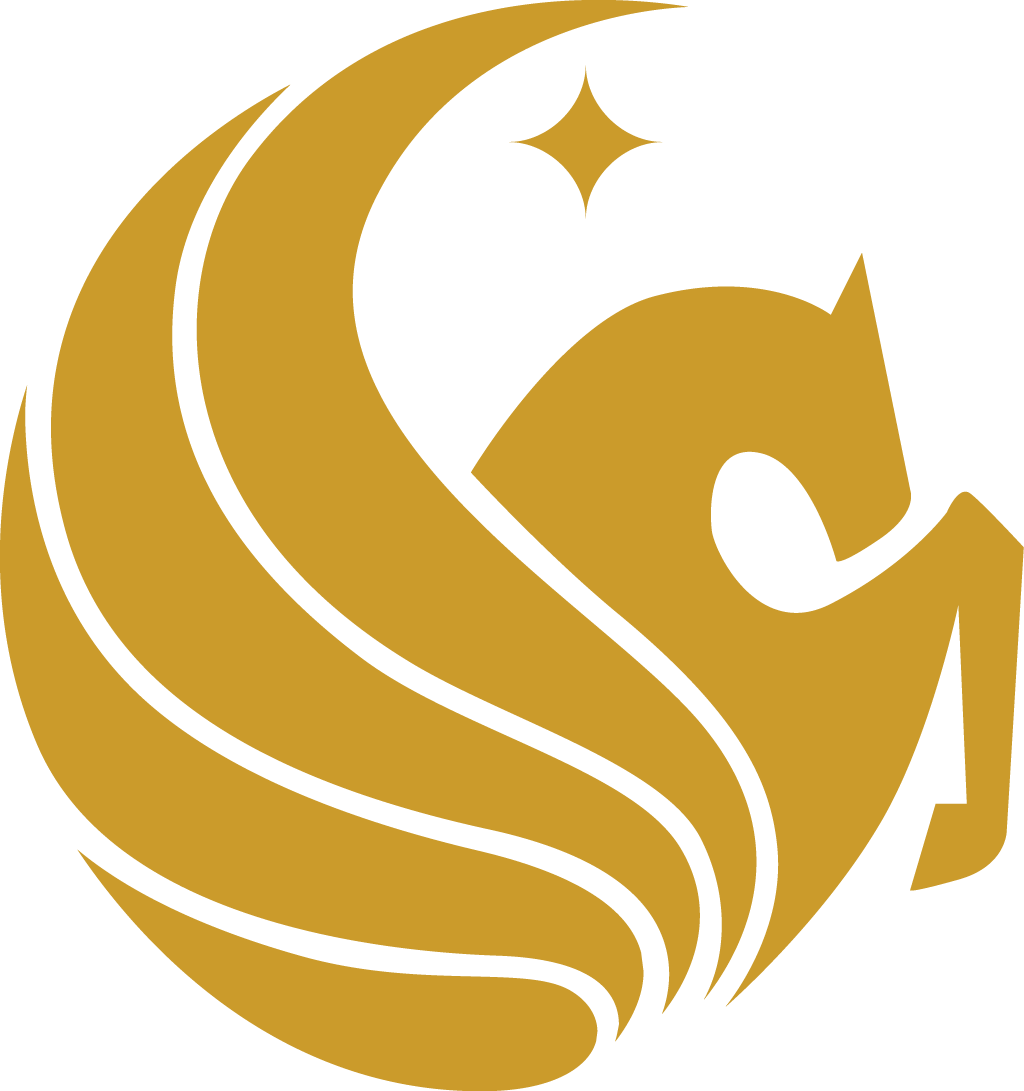 Project 5: Generating Privacy and Security Threat Summary for Internet of ThingsREU Student: Nicole FellaGraduate Mentor: Kexin LiaoFaculty Mentor: Dr. Fei Liu
Week 1 (May 23 – May 27, 2016)
Accomplishments:
Determined the scope and project outline
Read 4 research papers and summarized them 
Started learning about natural language processing, specifically text classification 

Issues/problems encountered and solutions (if any):
Determining which publications are more significant than others
Tip: Look at citations and authors’ institution

Plans for next week:
Continue reading and summarizing research papers in the area of law and technical processing
Continue learning about text classification, specifically Bayes rule
Review Java and Python